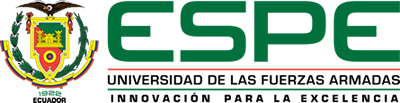 DEPARTAMENTO DE CIENCIAS HUMANAS Y SOCIALESCARRERA DE LICENCIATURA EN CIENCIAS DE LA ACTIVIDAD FÍSICA DEPORTES Y RECREACIÓNTESIS PREVIO A LA OBTENCIÓN DEL TÍTULO DE LICENCIADO EN CIENCIAS DE LA ACTIVIDAD FÍSICA DEPORTES Y RECREACIÓN
TEMA: INCIDENCIA DE LA PERCEPCIÓN VISUAL EN EL CONTROL DE BALÓN Y PASE DE LOS JUGADORES DE LAS CATEGORÍAS SUB 12 Y SUB 16 DEL CLUB DEPORTIVO “EL NACIONAL”
BYRON FABIÁN CEDEÑO MENDOZA – DJALMAR OMAR NUÑEZ MONCAYO
DIRECTOR: MSC. ORLANDO CARRASCO
CODIRECTOR: PhD. EDGARDO ROMERO FROMETA
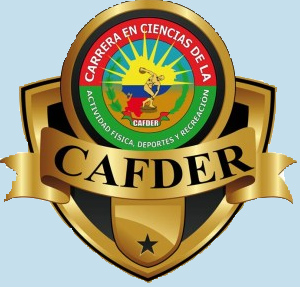 PROBLEMA DE INVESTIGACIÓN
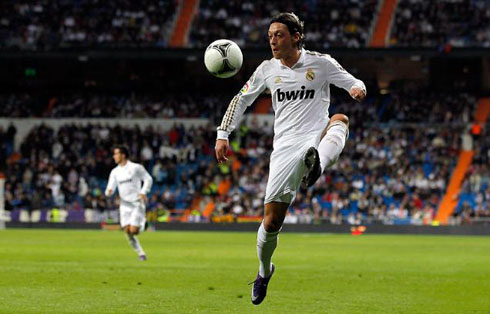 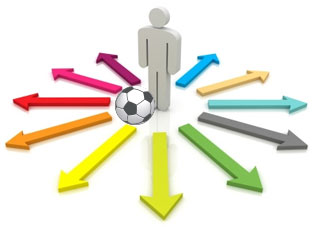 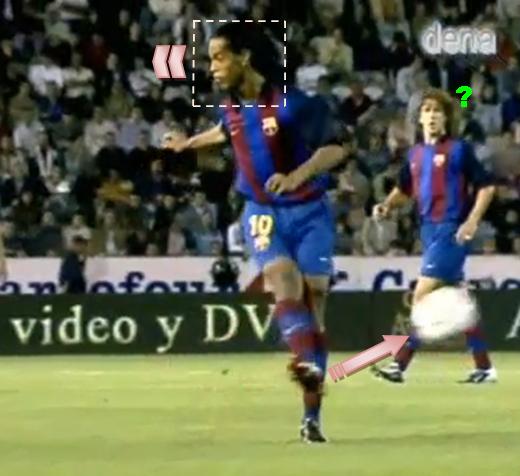 OBJETIVOS
OBJETIVO GENERAL

Determinar la incidencia de la percepción visual en el control de balón y ejecución del pase de los jugadores de las categorías sub 12 y sub 16 del Club Deportivo “EL NACIONAL”.
OBJETIVOS
OBJETIVOS ESPECÍFICOS


Evaluar el nivel de percepción visual y sus componentes, en los jugadores involucrados en el estudio. Evaluar el control de balón y la ejecución del pase.


Diseñar una guía metodológica de entrenamiento específico para el desarrollo de la percepción visual en jugadores de categorías formativas.
MARCO TEÓRICO
VARIABLES DE INVESTIGACIÓN
METODOLOGÍA DE LA INVESTIGACIÓN
Tipo cuasi experimental 
Grupo de 40 adolescentes  (categorías Sub 12 y Sub 16).
Fichas de información de cada jugador
Evaluados mediante Test de campo (pre test y post test),y de guías de observación.
INSTRUMENTOS
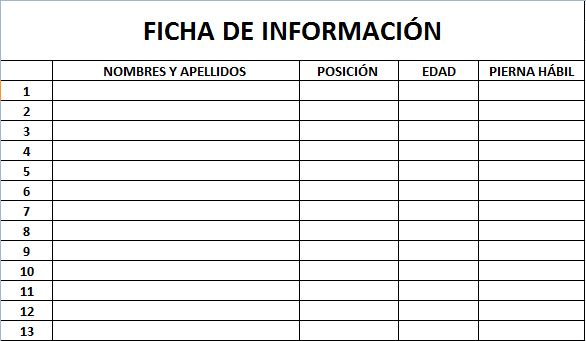 INSTRUMENTOS
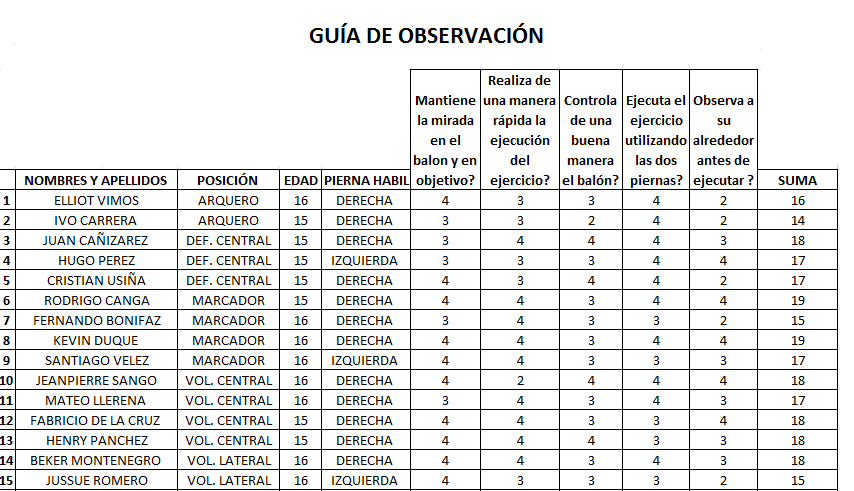 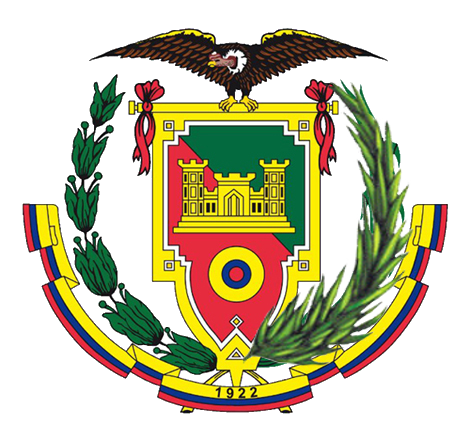 INSTRUMENTOS
BATERÍAS DE TEST

Test de campo para evaluar el control de balón
Test de control (dominio de balón)

Test de campo para evaluar la ejecución del pase
Test de precisión de pase

Test de campo para evaluar la percepción visual de los jugadores
Test de Litwin (Velocidad de Reacción)
Test de rejilla de concentración (atención)
Test de percepción de trayectorias
GUÍA METODOLÓGICA PARA LA ENSEÑANZA DE LA TÉCNICA DEL FÚTBOL
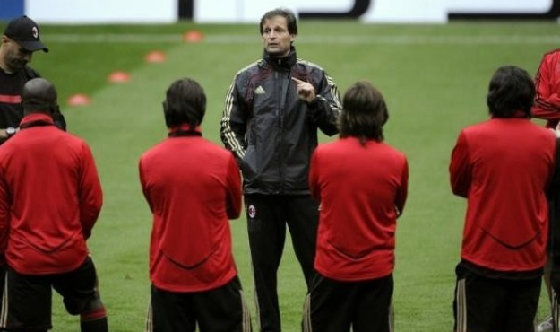 Estímulos a percibir en el fútbol
Portador del balón.
Situación y orientación espacial de los atacantes.
Situación y orientación espacial de los defensores.
Distancia entre atacantes y defensores.
Zona del campo de juego donde se desarrolla la acción.
Actuación en determinadas situaciones.

	Ante estos estímulos percibidos por los jugadores, éstos deben manejar las posibles soluciones y elegir la más apropiada en cada situación.
¿Cómo trabajar la percepción en la enseñanza de la técnica del fútbol?
Entrenamiento de las capacidades visuales

Entrenamiento de la visión periférica

Interacción de los diferentes elementos que componen el juego dentro del fútbol
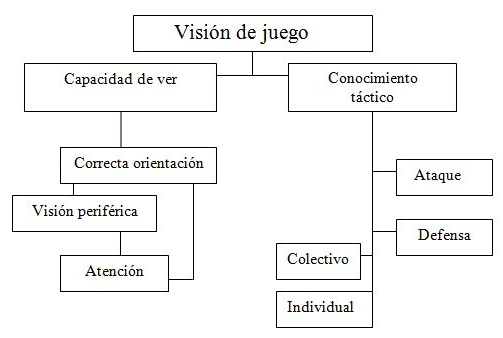 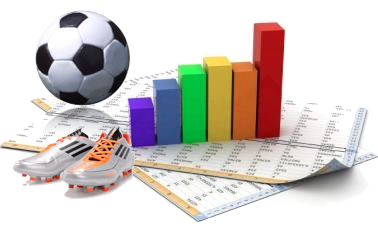 RESULTADOS
CONDUCCIÓN
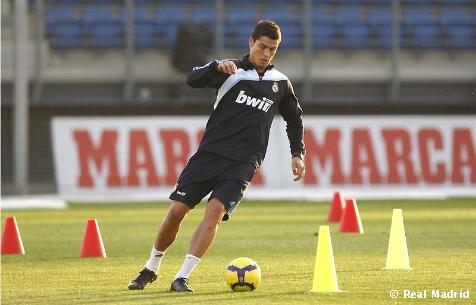 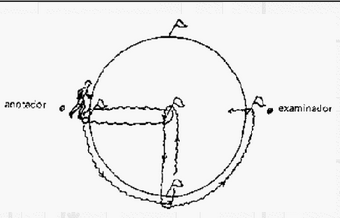 CONTROL DE BALÓN
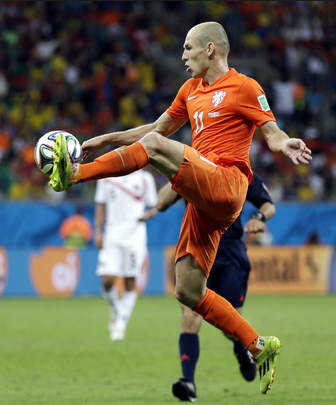 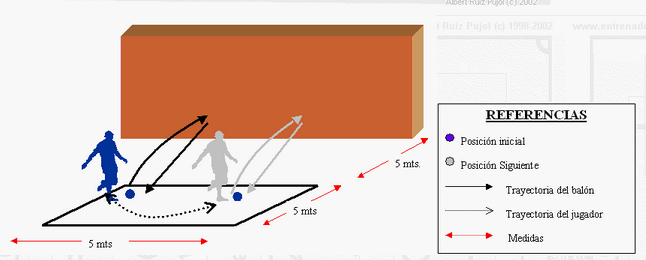 DOMINIO DE BALÓN
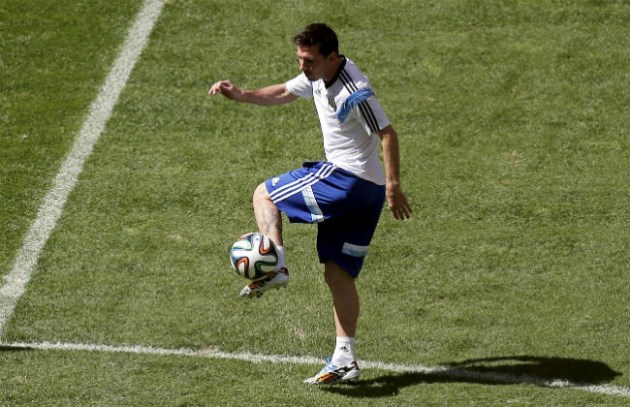 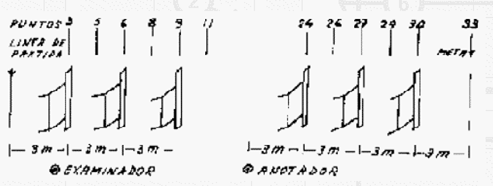 ANÁLISIS DE RESULTADOS
PASE
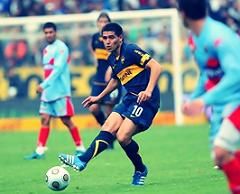 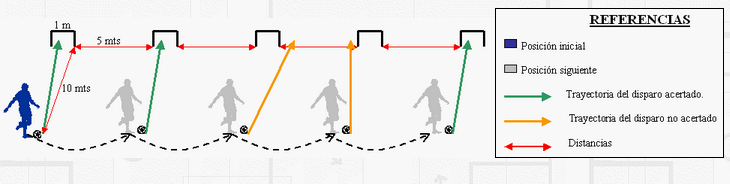 ANÁLISIS DE RESULTADOS
TEST DE AVALUACIÓN PARA LA PERCEPCIÓN VISUAL
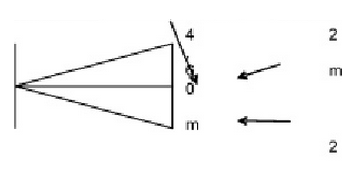 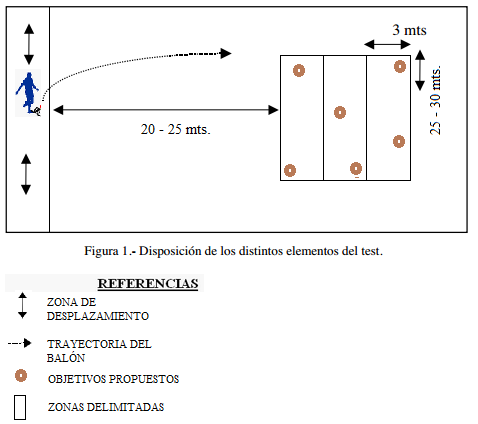 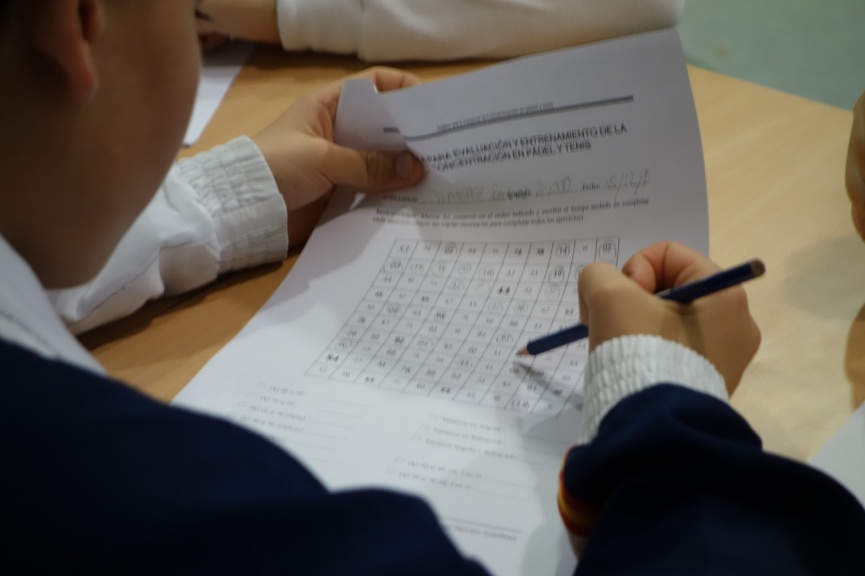 TEST DE LITWIN (Velocidad de reacción)
El valor obtenido para la media en el pretest  es  de 1,79 y para el pretest  de 1,72, lo que muestra una disminución del tiempo de la velocidad de reacción. 
Encontramos similares resultados para la categoría 16 años. En esta categoría la media obtenida para el pretest es de 1,52 y para el postest  1,43, nuevamente encontramos mejoría en el tiempo de reacción.
Por lo que se reafirma que sí existe una influencia del programa aplicado en la velocidad de reacción de los jugadores de las categorías de 12 y 16 años.
TEST DE REJILLA DE CONCENTRACIÓN (ATENCIÓN)
El Test de concentración  confirman la incidencia del programa aplicado en la atención de los jugadores de ambas categorías en estudio.  Para la categoría 12 años la media del pretest reporta un valor de respuesta en segundos de 52,95 y para el postest de 49,7. 
En la categoría 16 años se obtiene una media en el pretest de 52,85, mientras que en el postest es de 49,7. Se confirma la diferencia significativa estadísticamente, por lo que también para esta categoría queda en evidencia la incidencia del programa aplicado.
TEST DE PERCEPCIÓN VISUAL  DE TRAYECTORIAS
La valoración de este test otorga un máximo de hasta 12 puntos y un mínimo de 3. En los resultados mostrados para la Categoría 12 años se aprecia una media de puntos obtenidos en el pretest de 5,30 y en el postest de 8,05. 
Similares resultados se obtienen en la Categoría 16 años, donde la media de los puntos alcanzados por los jugadores es de 6,85 para el pretest y de 9,95 para el postest
Por lo que se hallaron diferencias significativas, a favor de la incidencia del programa aplicado en la percepción visual de las trayectorias por parte de los jugadores.
CONCLUSIONES
Se comprueba la hipótesis de trabajo donde la percepción visual incide favorablemente en el aprendizaje de las técnicas de control y pases en la disciplina del fútbol.

Se observa que el mayor desarrollo lo tienen en la categoría sub 16 los mismos que reconocen sus condiciones perceptivas con mayor enfoque de utilidad, desarrollo de su técnica y perfeccionamiento en su accionar competitivo.

Se considera que el programa debe ser considerado flexible para el mejoramientos de las cualidades y condiciones que permitan especificar bajo las características propias de las diferentes categorías.
RECOMENDACIONES
Se recomienda la aplicación de esta guía de trabajo en las diferentes categorías, las mismas que requieren para la funcionalidad del juego los aspectos perceptivos visuales en todos los elementos técnicos útiles para el juego.

Se recomienda desarrollar las capacidades perceptivas visuales con mayor consideración en categorías infantiles, ya que en esta edad permiten un estímulo más efectivo por la capacidad de asimilación de la información perceptiva visual y la respuesta motora.
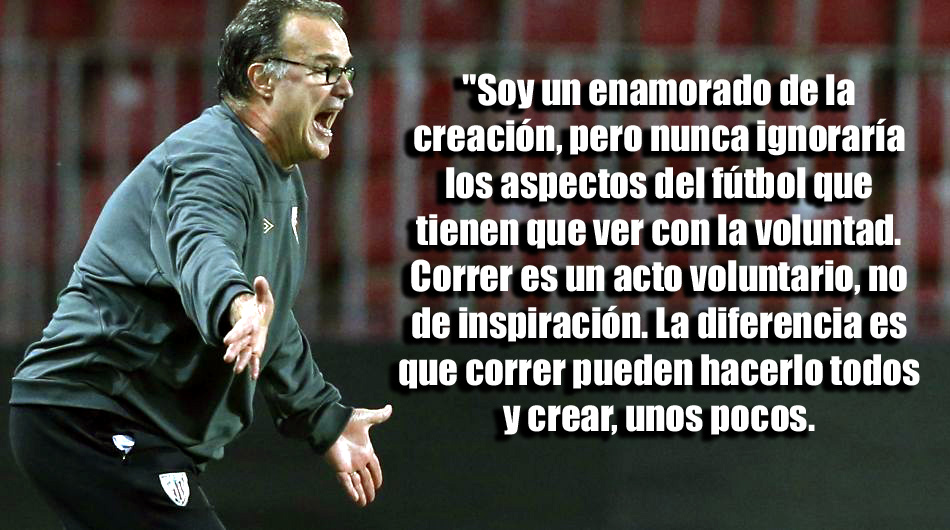 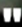 MARCELO BIELSA
MUCHAS GRACIAS
BIBLIOGRAFIA
GONZÁLEZ, I., & CASÁIS, L. (2011). comparación de la atención visual y campo viual en deportistas en función del nivel de pericia. International Journal of Sport Science. 
￼ 
GUTIÉRREZ, E. (2014). Futbol Sesion. Obtenido de http://www.futbolsesion.com/images/TECNICA.pdf 
￼ 
HERRERA, Ó. (2008). La percepción en fútbol. Revista digital Efdeportes. 
Le Boulch, J. (Le Boulch, J. (1972). Hacia una ciencia del movimiento humano. Buenos Aires, Paidós. de 1972). Hacia una ciencia del movimiento humano. Buenos Aires: Paidós. 
￼ 
MARQUES, N. (2009). Enseñanza del entrenamiento de la visión periférica para jugadores de fútbol sala. Revista Brasileña de Educación Física Deporte y Danza. 
￼ 
MOLANO, J. (22 de marzo de 2012). FUERZA Y CONTROL. Obtenido de http://www.fuerzaycontrol.com/actividades-fisicas/deportes-coletivos/futbol1/el-control-del-balon-en-el-futbol-i-definicion-superficies-de-contacto/ 
￼ 
PEÑA, A., COBO, A., OIARTZABAL, I., & ZINCUNEGI, A. (2003). Proceso de Enseñanza aprendizaje del fútbol. ESPAÑA: Gipuzkoa. 
￼ 
RODRÍGUEZ, G., & GONZÁLEZ, M. (2009). La percepción visual en el fútbol, una metodología para el entrenamiento de arqueros. Portal Deportivo, 2. 
￼ 
RUIZ, C., FRADUA, L., & RAYA, A. (2007). Efecto de un entrenamiento específico sobre la estrategia perceptiva del defensa central en fútbol. Un estudio piloto. KRONOS Rendimiento en el deporte. 
￼ 
SILLERO, M. (2002). La percepión de trayectorias como tarea visual propuesta de evaluación en fútbol. Madrid. 
￼ 
SILLERO, M. (2002). Proceso de validación de un test de campo para evaluar la percepción de trayectorias de balones de fútbol. Madrid: INEF. 
￼ 
SILLERO, M., & ROJO, J. (s.f.). Percepción de trayectorias de balones entre los 9 y los 18 años. APUNTS: Rendimiento y entrenamiento. 
￼